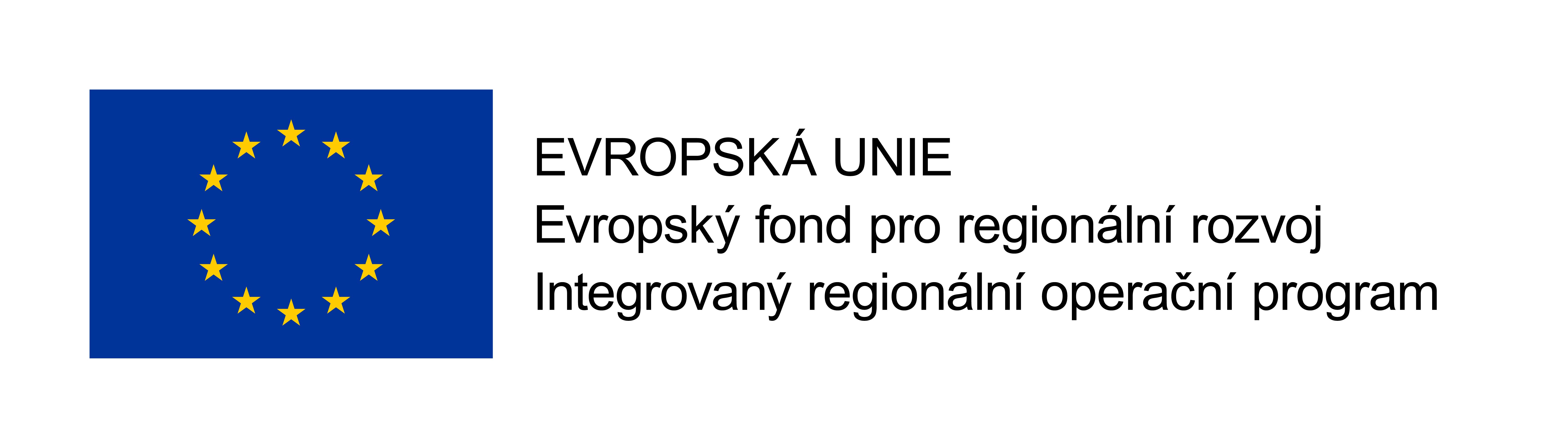 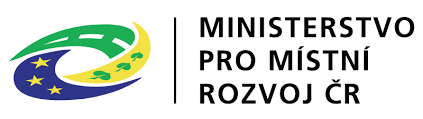 Otevřené zahrady Jičínska z. s.
Zasedání Výběrové komise MAS
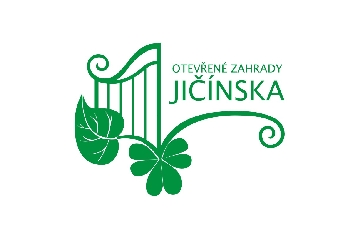 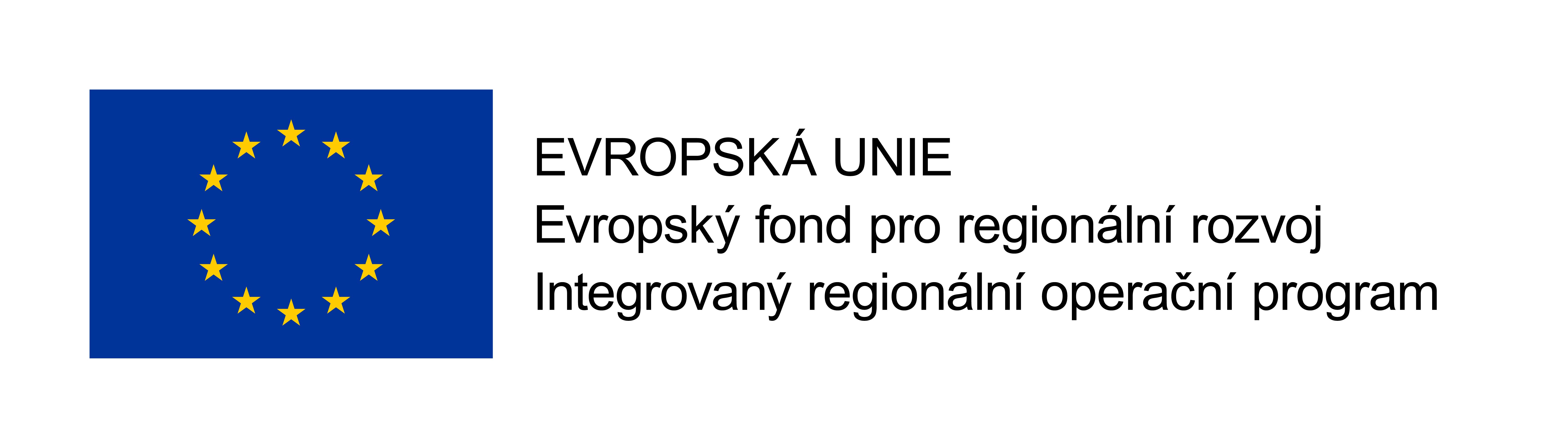 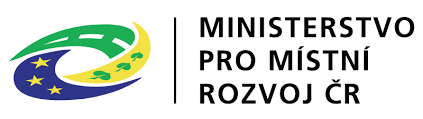 Program:
Přivítání účastníků
Řádné proškolení ohledně výběru projektů, seznámení s Etickým kodexem, pravomocemi, odpovědností a postupem hodnocení
Stanovení hodnotící komise
Stanovení termínu pro setkání Hodnotící komise MAS a Výběrové komise MAS
Závěr
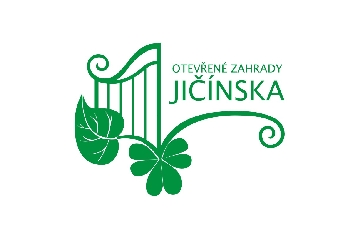 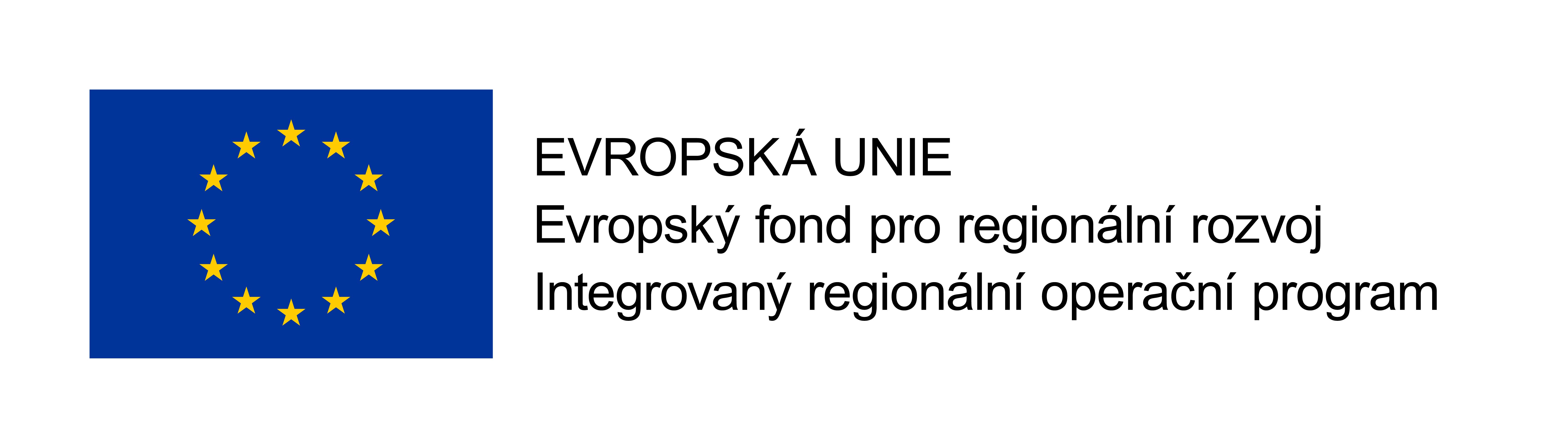 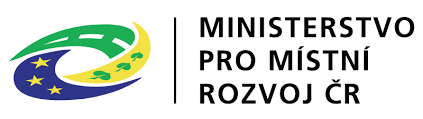 Etický kodex ve vztahu k hodnocení podaných žádostí o podporu.
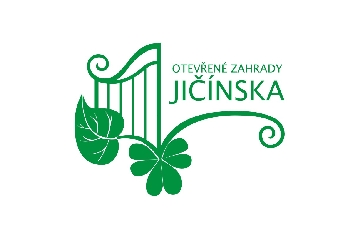 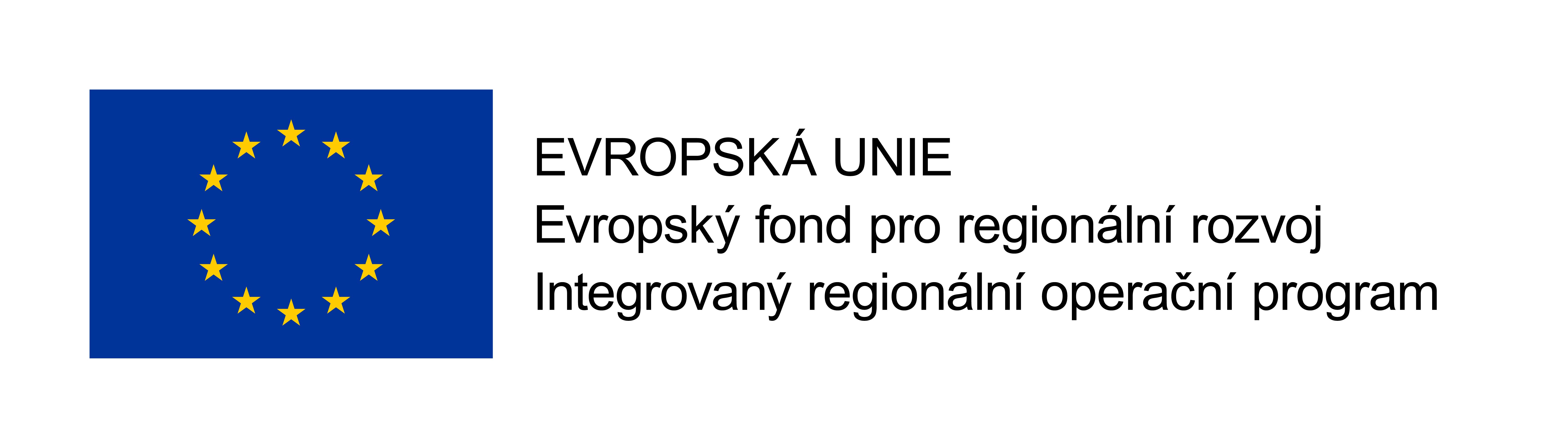 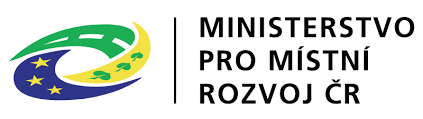 Způsob hodnocení a výběr projektů
Hodnocení žádostí o podporu zajišťuje MAS.
Hodnocení probíhá podle interních postupů.
Výstupem hodnocení MAS je seznam žádostí o podporu, které MAS navrhuje ke schválení.
Seznam předá MAS Řídícímu orgánu IROP -> ŘO IROP provede závěrečné ověření způsobilosti vybraných projektů a kontrolu administrativních postupů MAS.
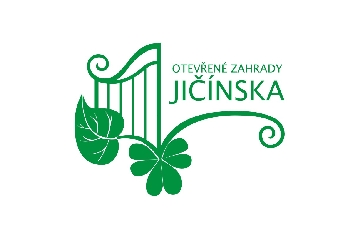 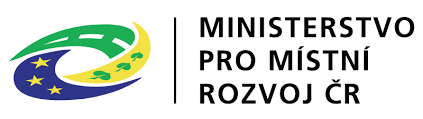 Proces hodnocení a výběr projektů
Kontrola přijatelnosti a formálních náležitostí
Věcné hodnocení projektů výběrovou komisí MAS
Schválení výběru projektů a alokace radou MAS
Oznámení o výběru, či nevybrání projektu k podpoře MAS.
Předání vybraných projektů na ŘO IROP.
Závěrečná kontrola ŘO IROP
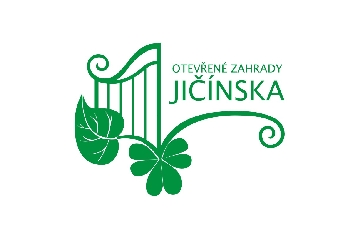 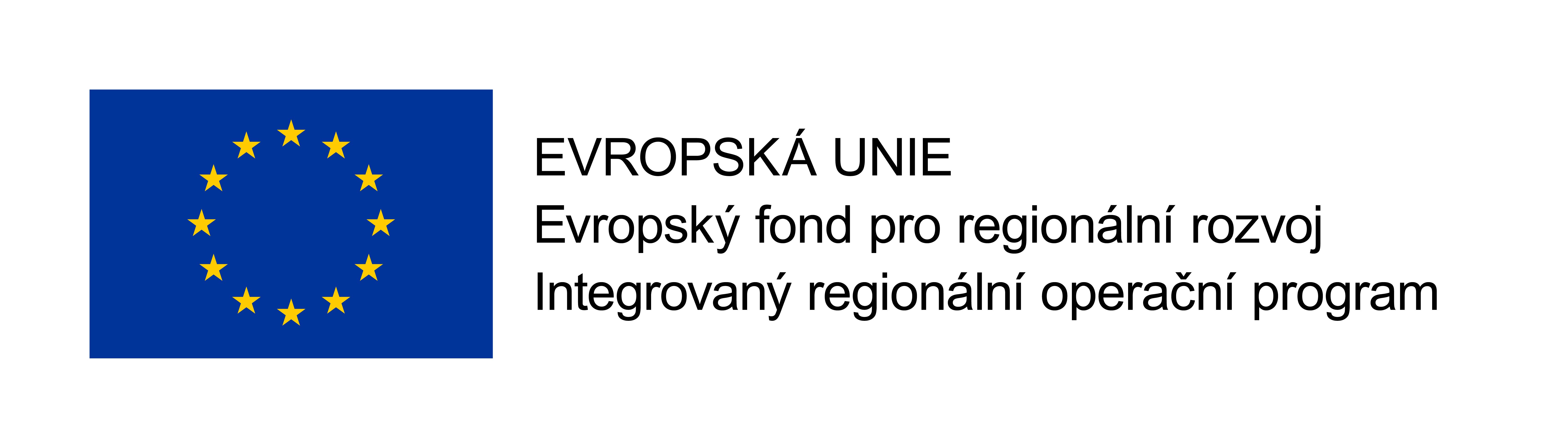 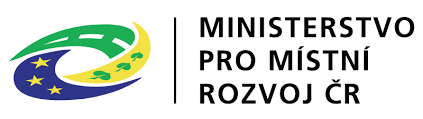 Kontrola přijatelnosti a formálních náležitostí
První a zároveň nejnáročnější fáze hodnocení.
Kontroluje se vše.
Hodnocení se zapisuje do kontrolních listů -> tyto jsou již před ukončením výzvy schváleny ŘO IROP.
KL jsou složeny z kritérií přijatelnosti a kritérií formálních náležitostí.
Tyto se dále dělí na napravitelná a nenapravitelná.
Pokud žadatel nesplní nenapravitelné kritérium, nelze jej vyzvat k doplnění.
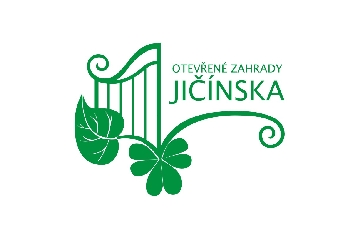 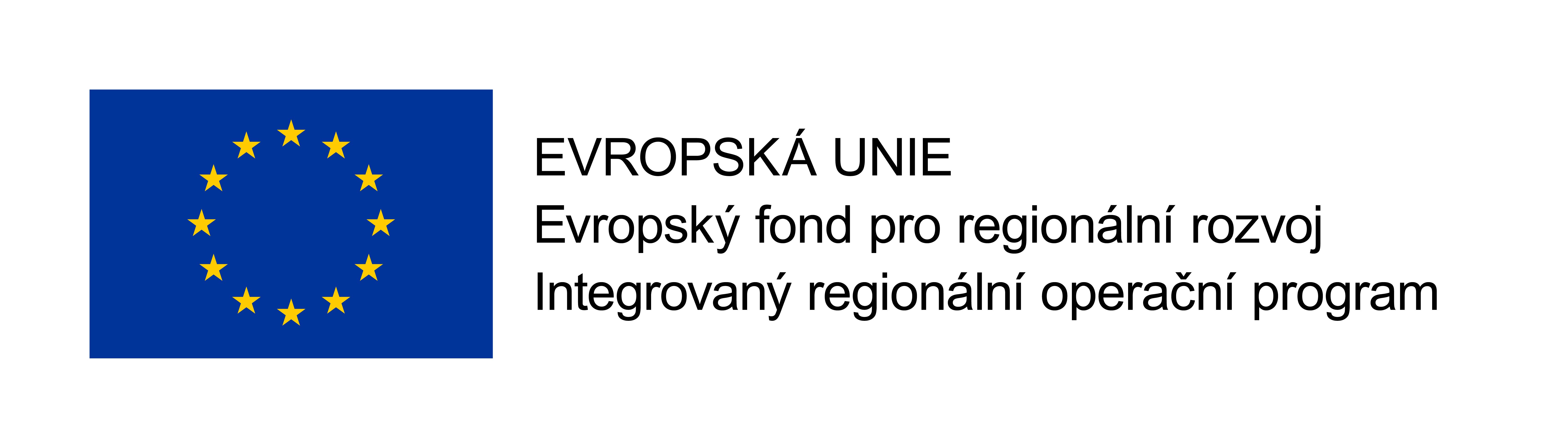 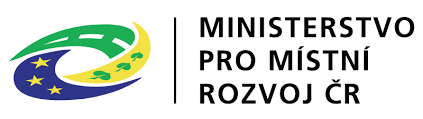 Věcné hodnocení
Druhá fáze hodnocení
Hodnotí se pouze ty projekty, které splnily podmínky formálních náležitostí a přijatelnosti
Provádí hodnotící komise MAS
Výstupem je seznam projektů seřazených dle počtu získaných bodů.
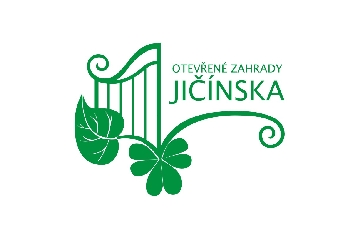 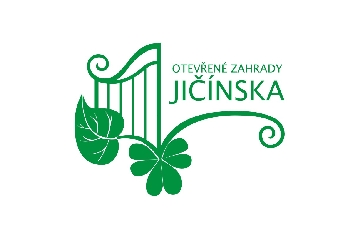 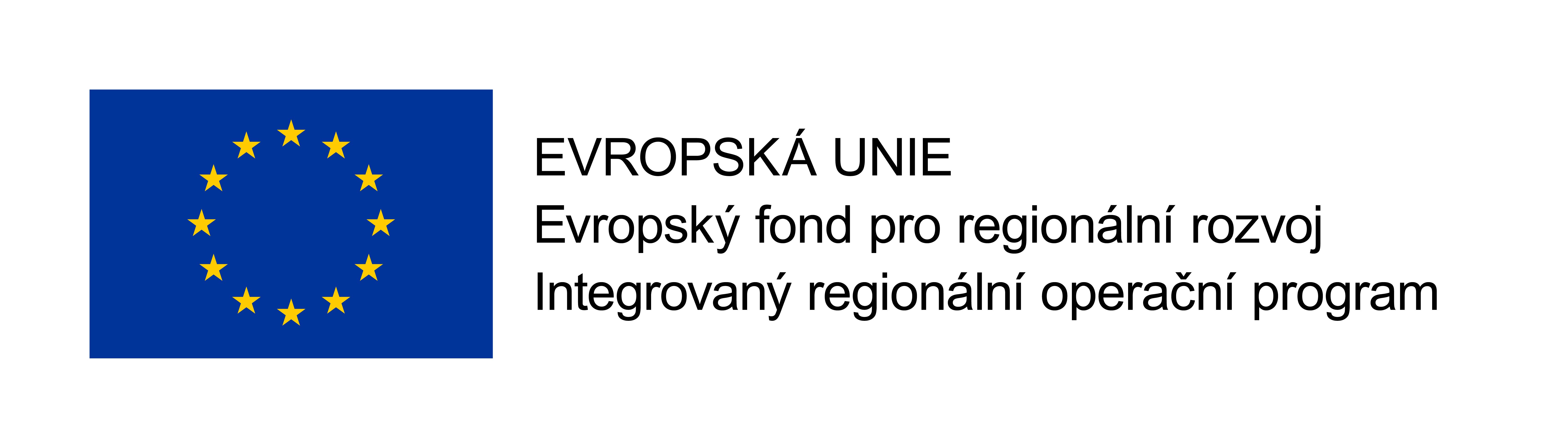 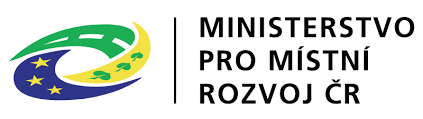 Příloha č. 2 - Kritéria věcného hodnocení
1. výzva - Otevřené zahrady Jičínska z. s. – IROP – Podpora složek IZS – technika pro IZS
Studie proveditelnosti, str. 11.
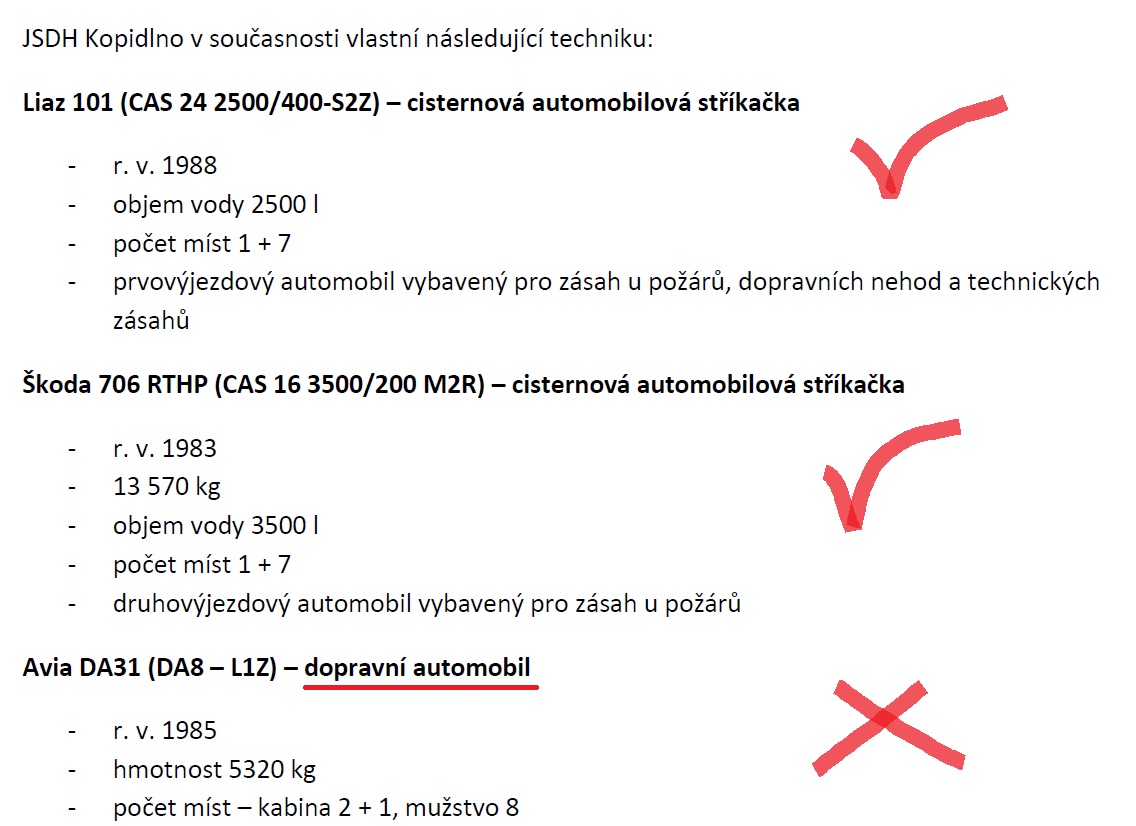 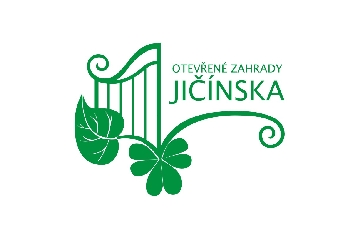 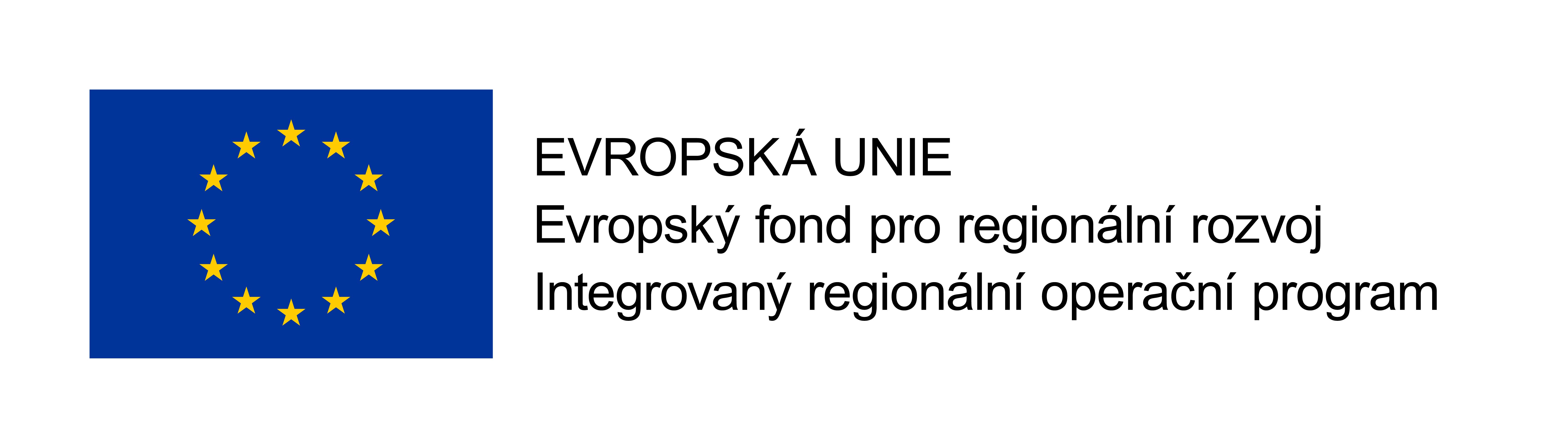 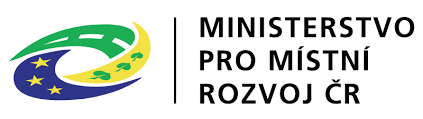 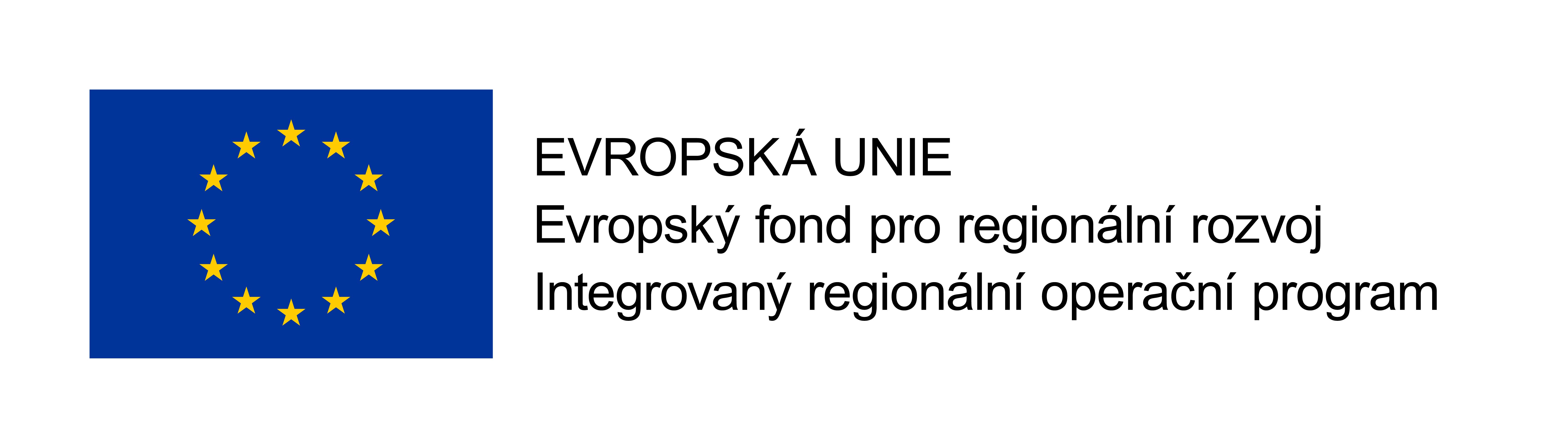 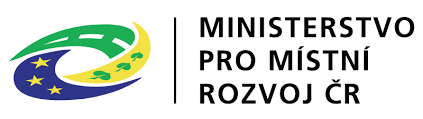 Příští termín zasedání hodnotící komise s ohodnocenými projekty bude  ………
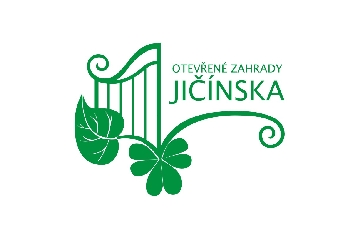 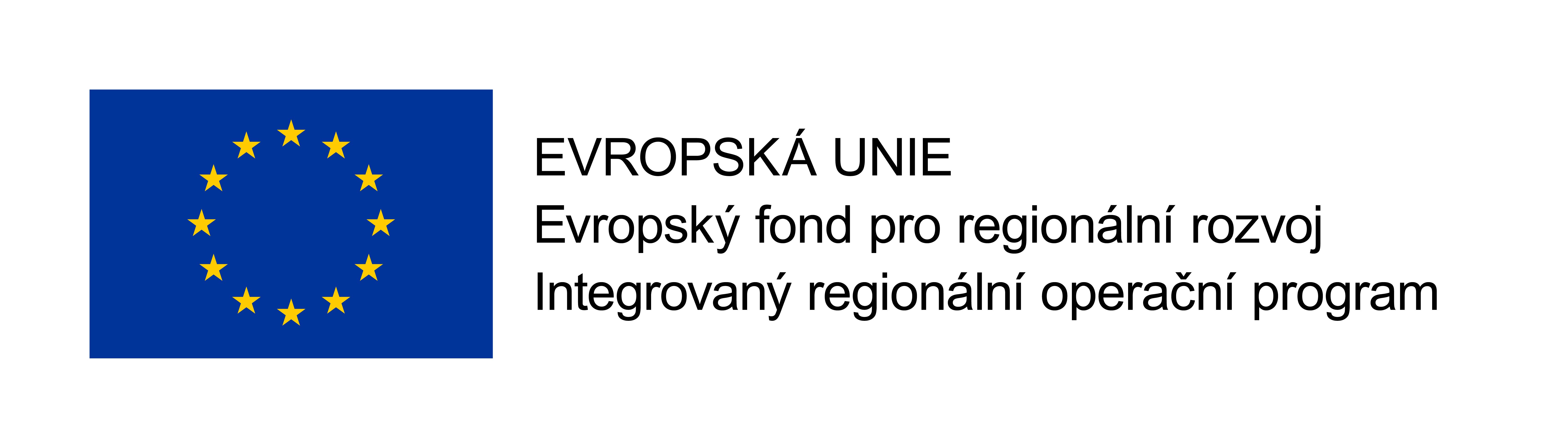 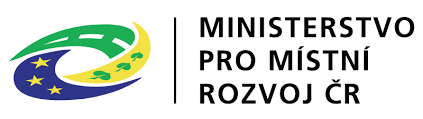 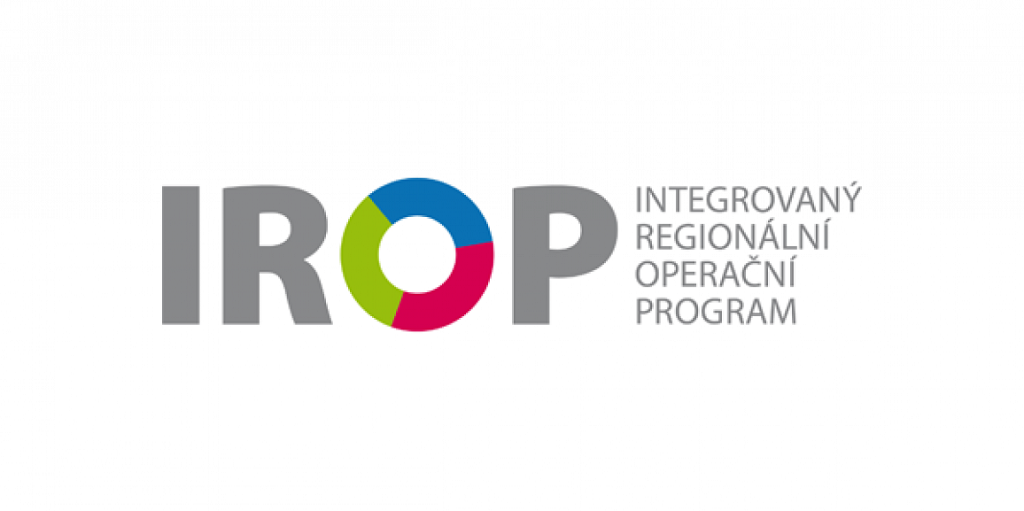 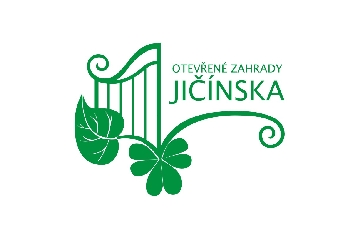 Děkuji Vám za pozornost.